Симетричност двеју фигура у односу на праву.Осна симетричност фигуре-бежбање-
22.05.2020.
   5. разред
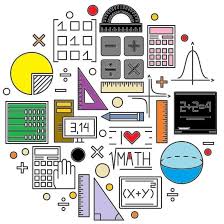 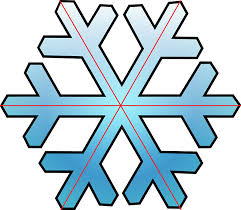 Драги петаци,
На данашњем часу кроз задатке за вежбање 
поновићемо осну симетрију, основне особине 
осне симетрије, како се цртају осносиметричне 
слике неких фигура као и које фигуре су 
осносиметричне.
Задатак 1: Колико најмање квадрата треба 
обојити тако да добијена фигура буде
симетрична у односу на праву p?
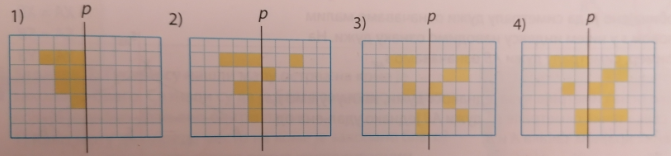 Задатак 2: Прецртај слику у своју свеску.
Пресликај осном симетријом дату дуж у односу 
на праву s.
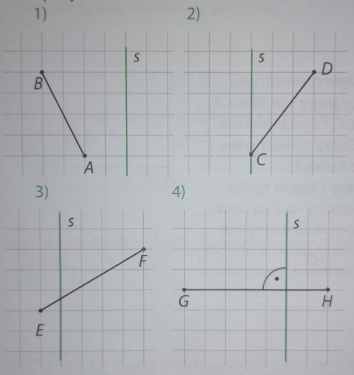 Задатак 3: Прецртај слику у своју свеску
(користи квадратну мрежу – свеску у
квадратиће). Нацртај фигуру која је
осносиметрична датој фигури у односу на
праву s на слици.
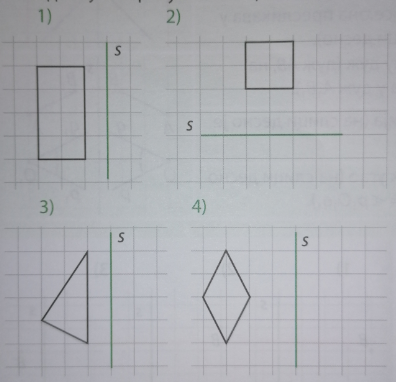 Задатак 4: Прецртај слику у своју свеску.
Нацртај фигуру која је осносиментрична датој
фигури на слици у односу на праву p.






Драги ученици, задатке за вежбање радите у вашим 
школским свескама и не треба да их шаљете. Бојите 
слике, будите креативни и уз учење добро се забавите
                                    Срдачан поздрав од ваших 
                                                       наставница Јоване и Марије
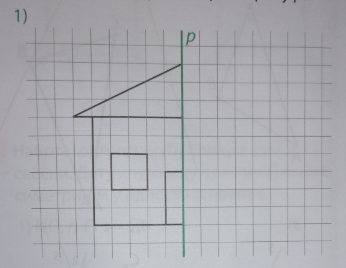 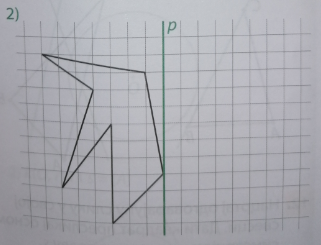